Area between Parabolas
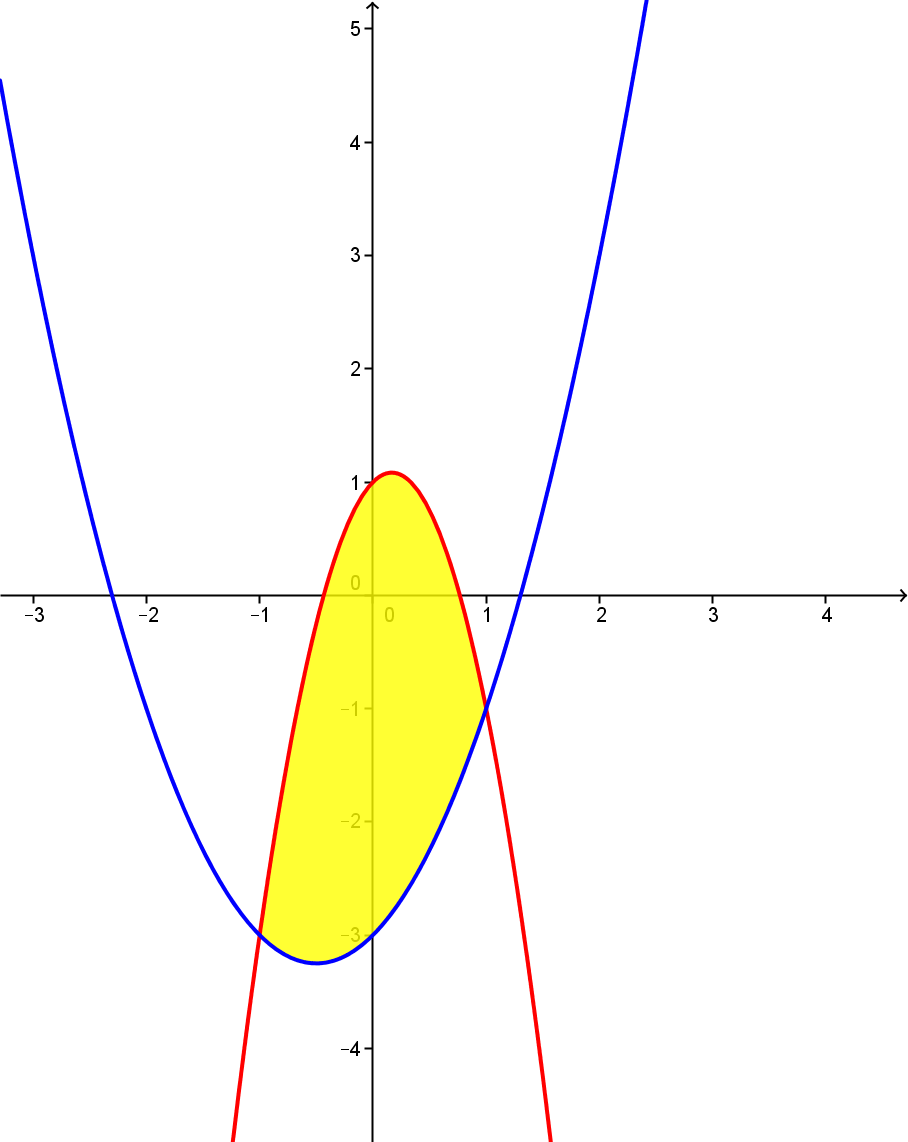 What’s the area bounded by these parabolas?
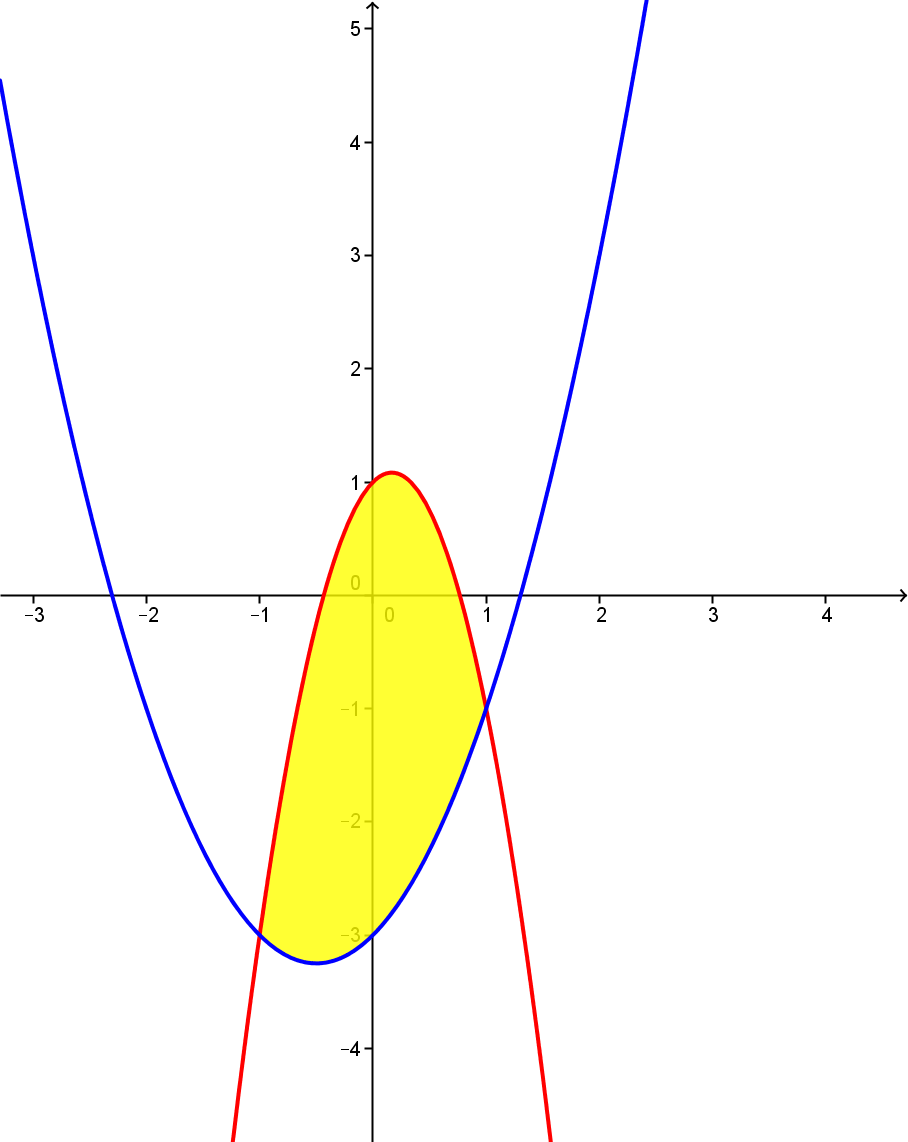 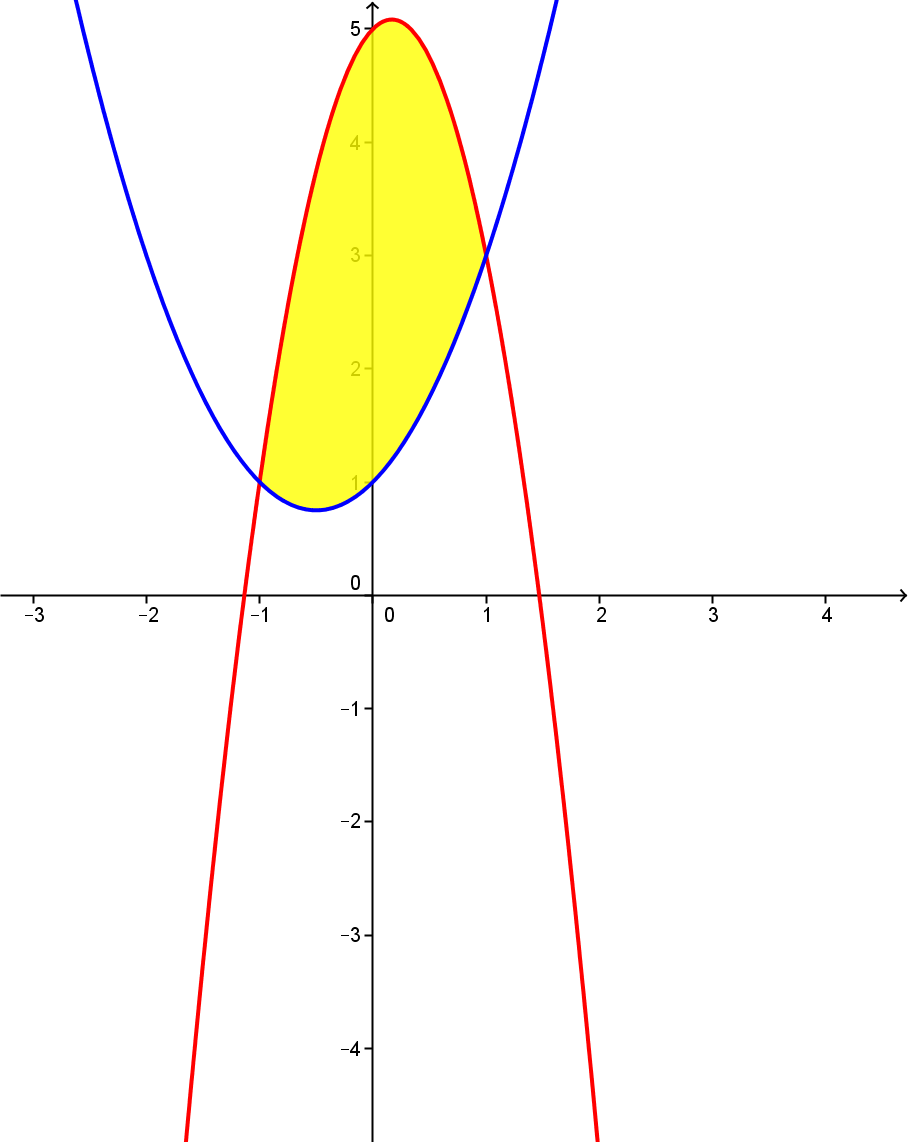 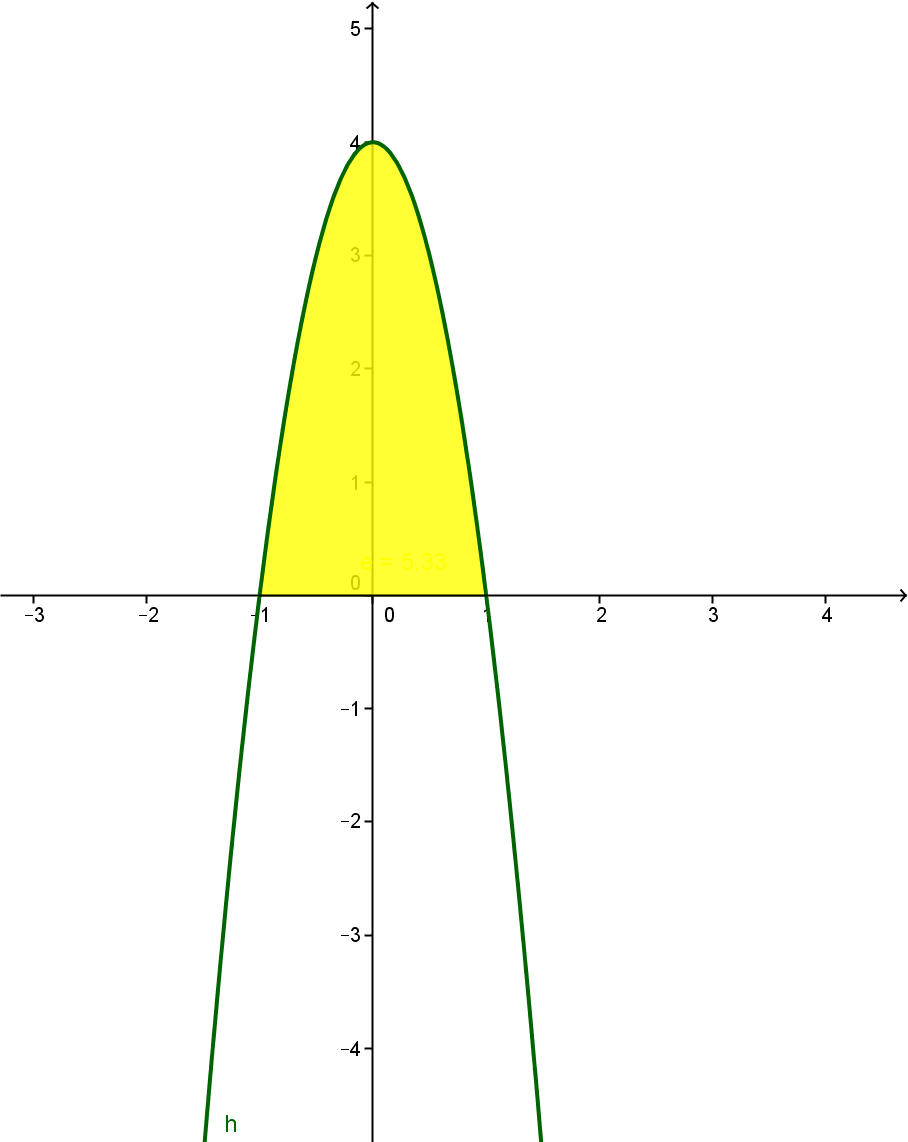 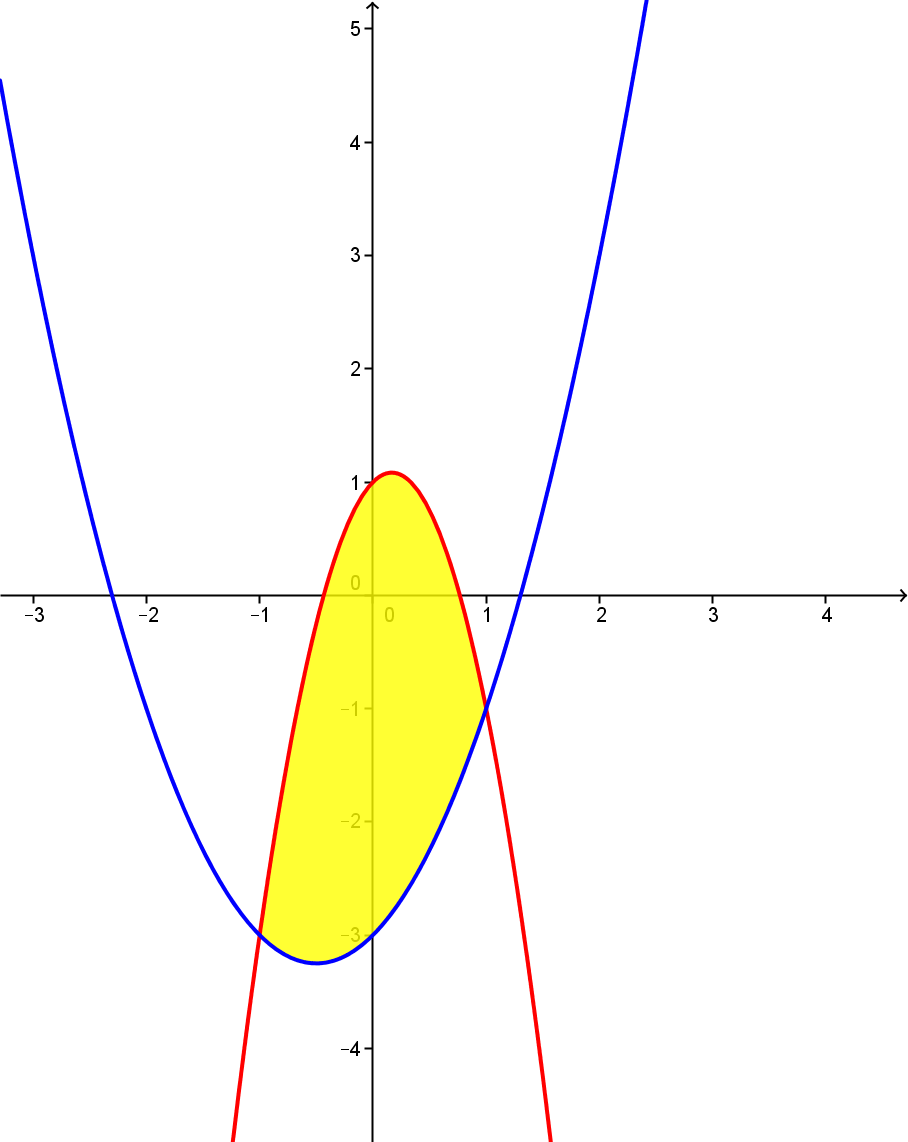 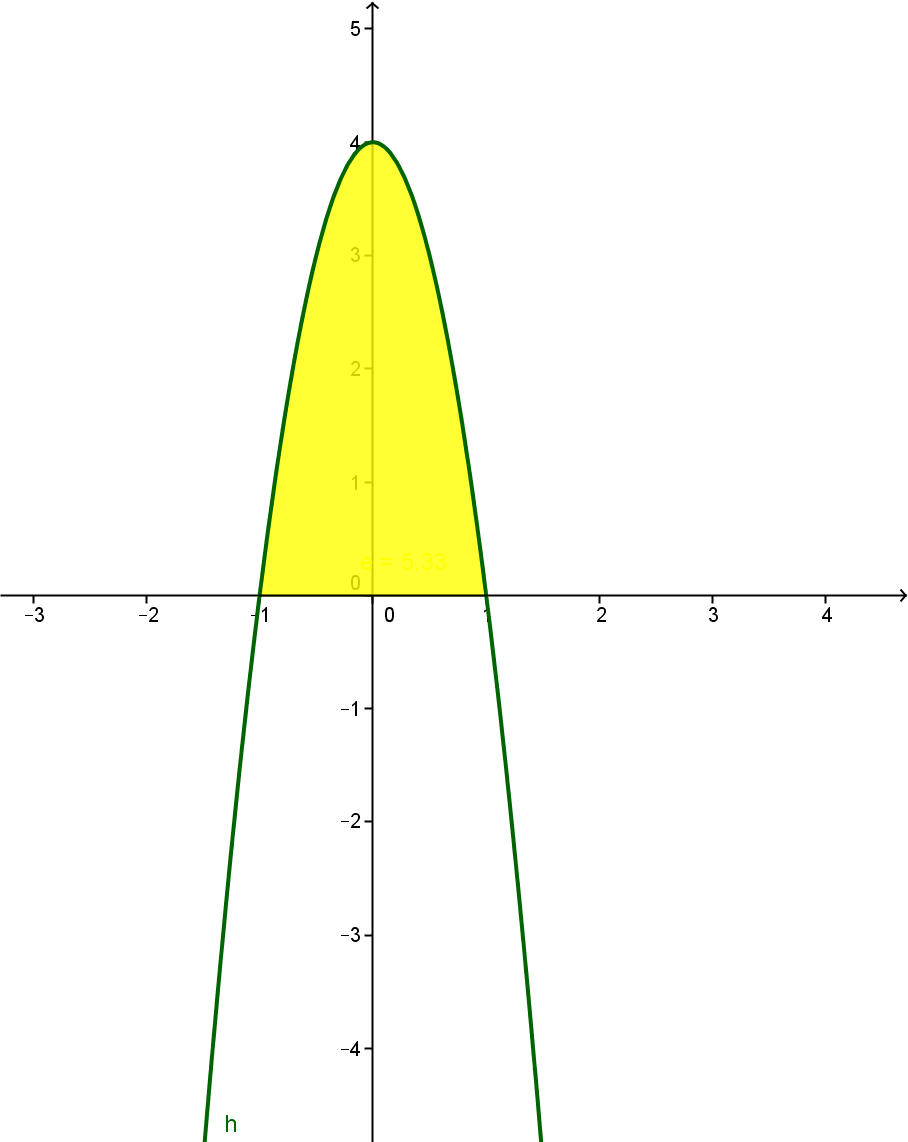 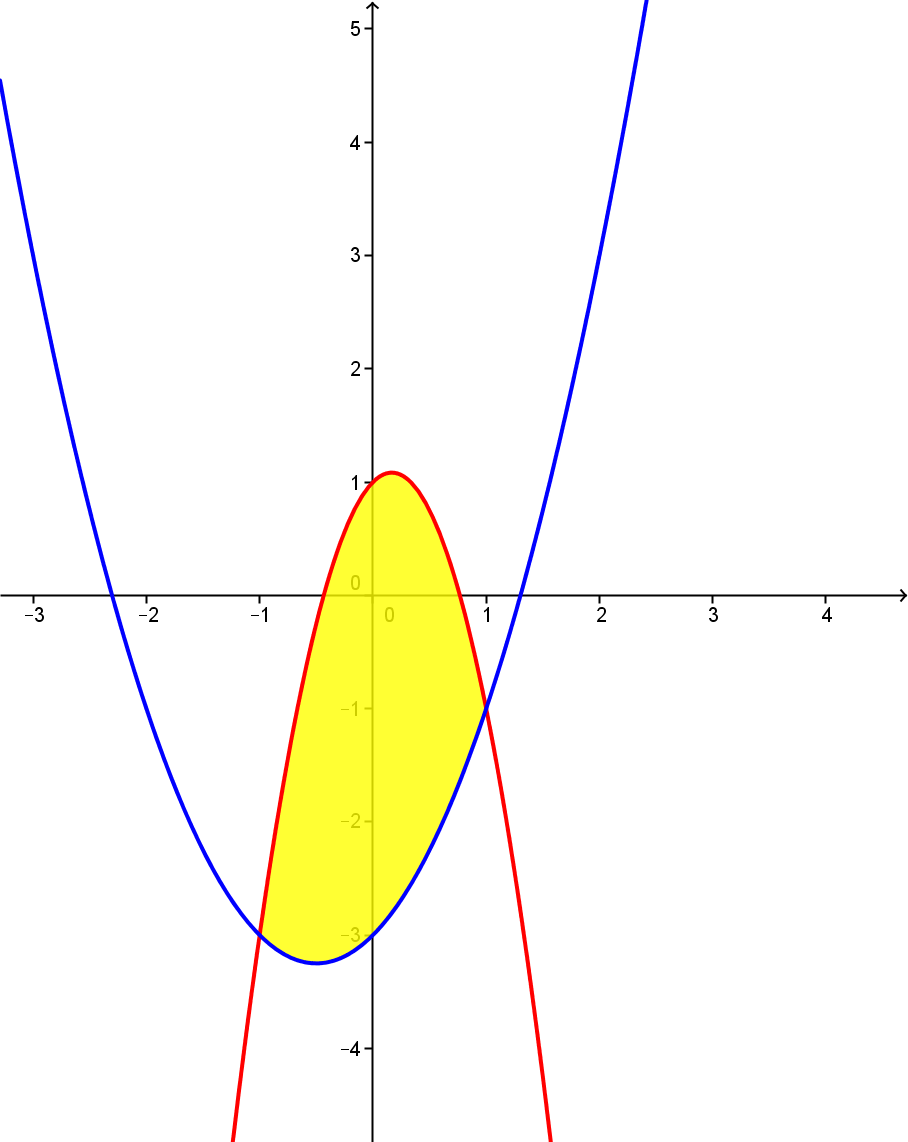 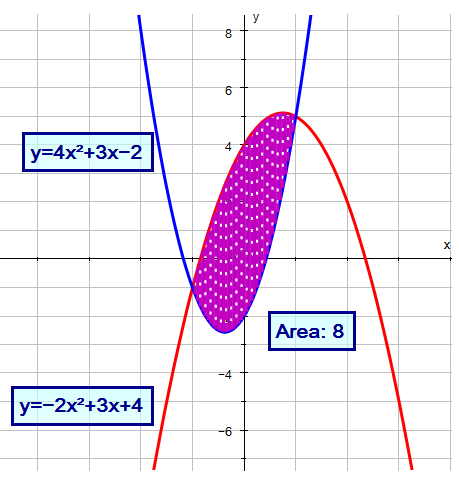 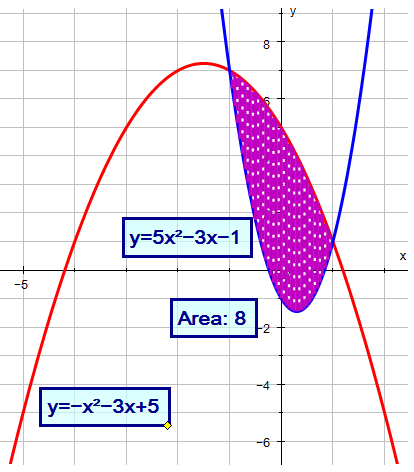 B
A
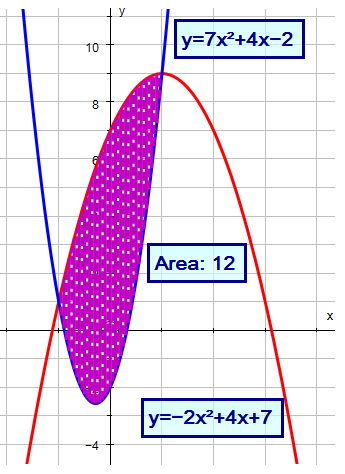 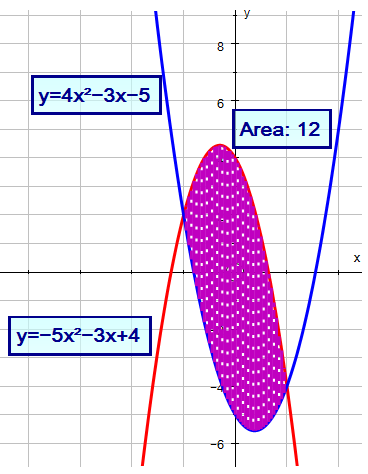 D
C
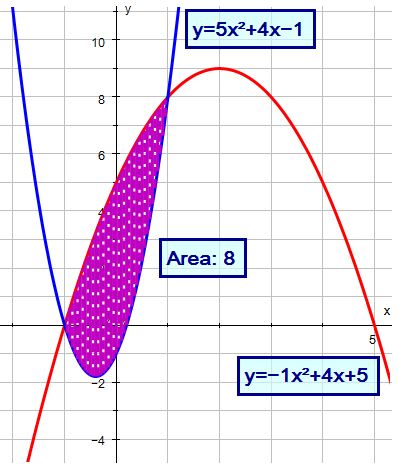 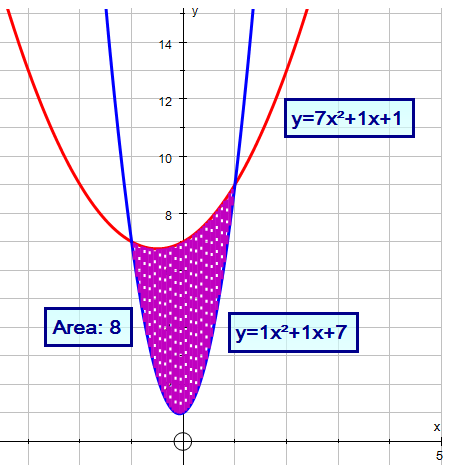 F
E
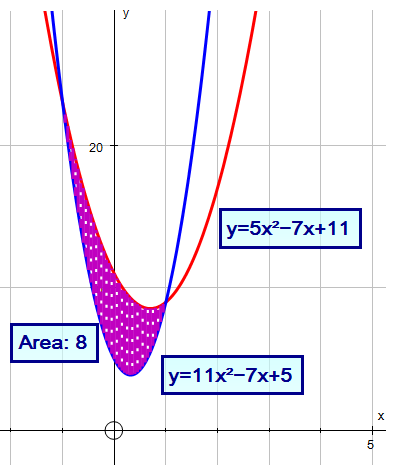 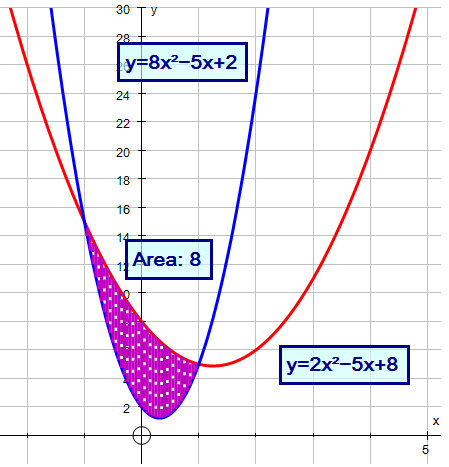 H
G
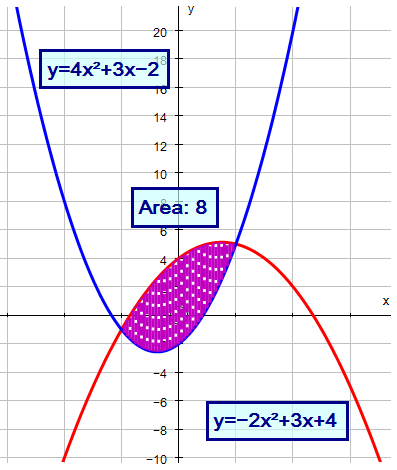 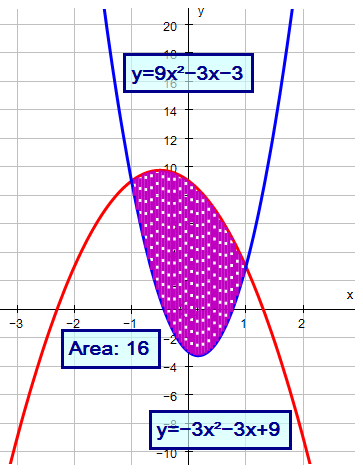 J
I
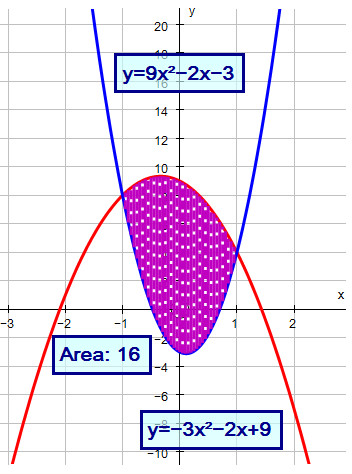 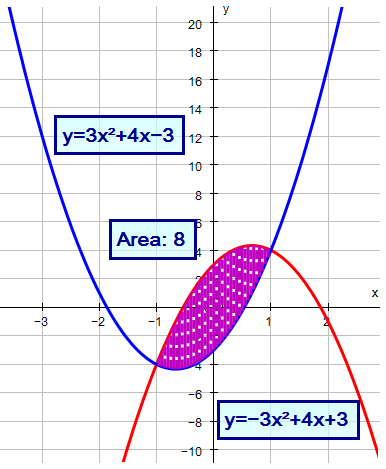 L
K
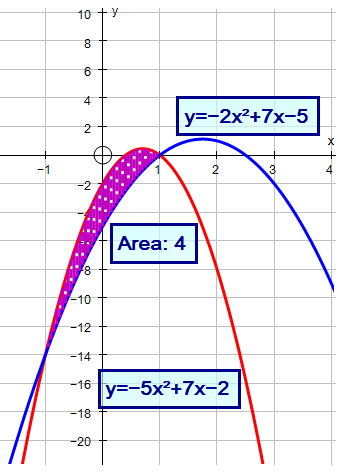 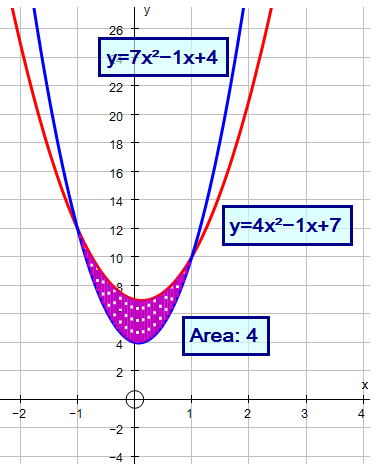 N
M
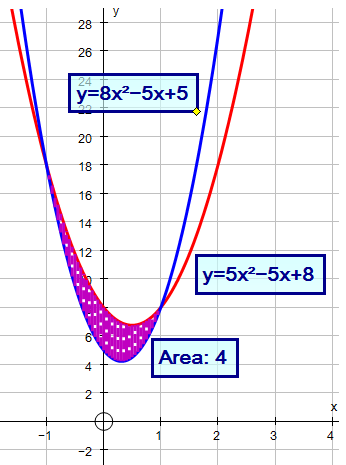 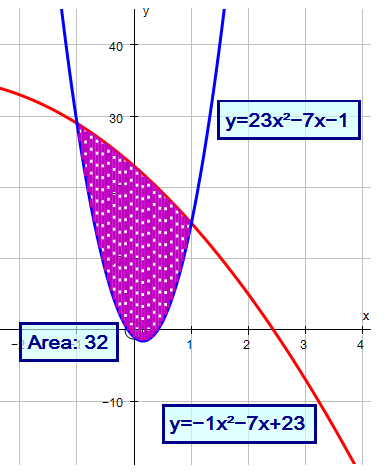 P
O
Note to Teacher
Resources
Area between Parabolas
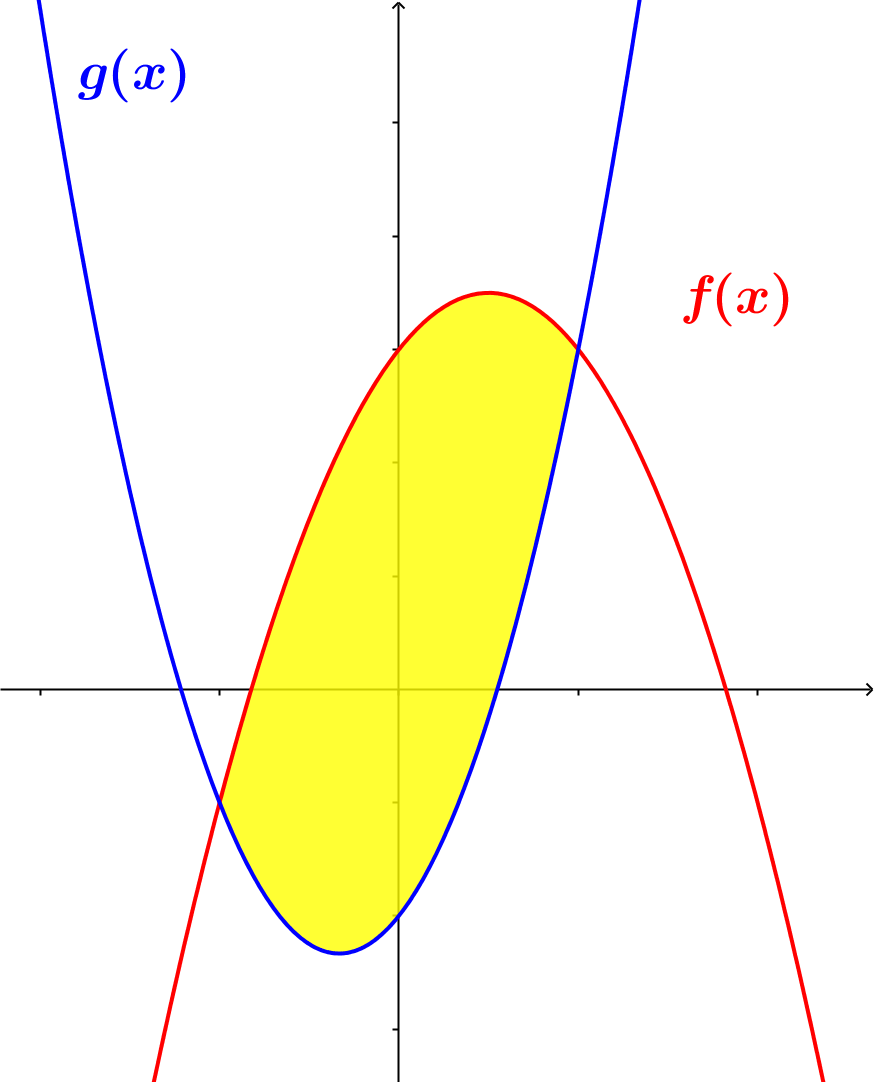 What’s the area bounded by these parabolas?
Not accurately drawn
A
SIC_24
Area between Parabolas
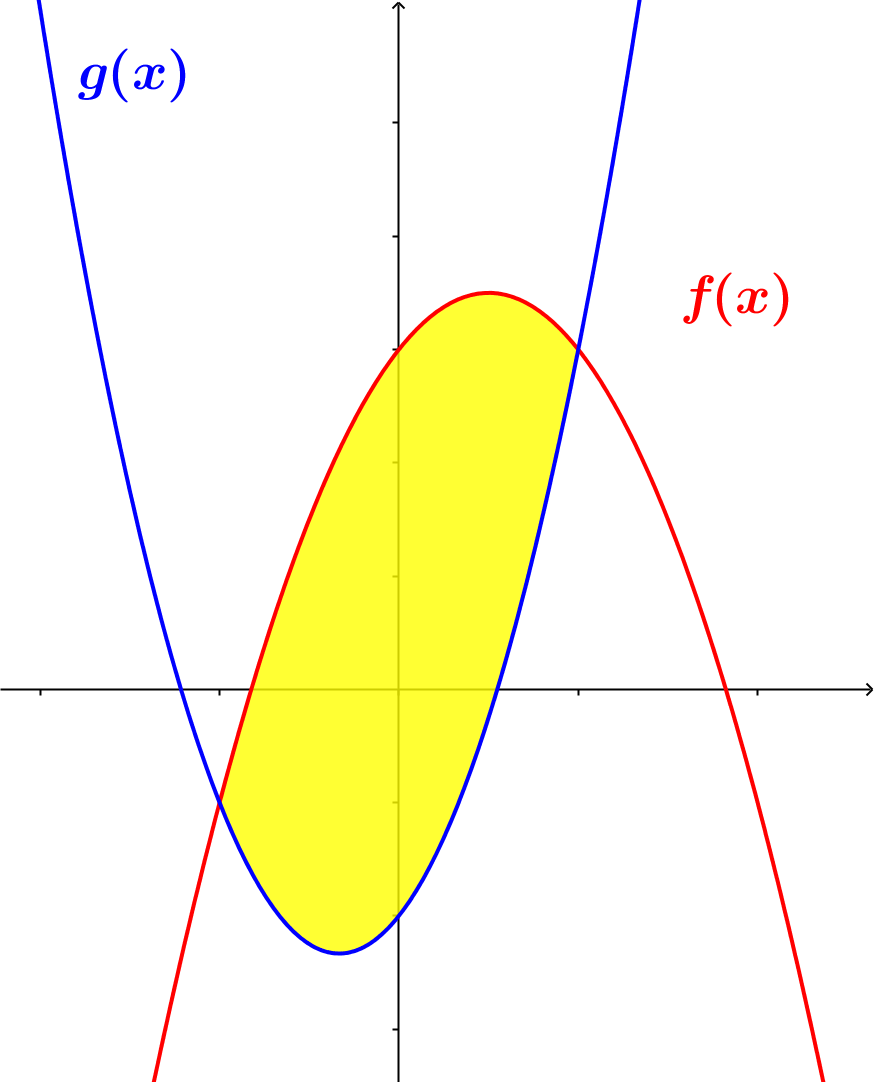 What’s the area bounded by these parabolas?
Not accurately drawn
B
SIC_24
Area between Parabolas
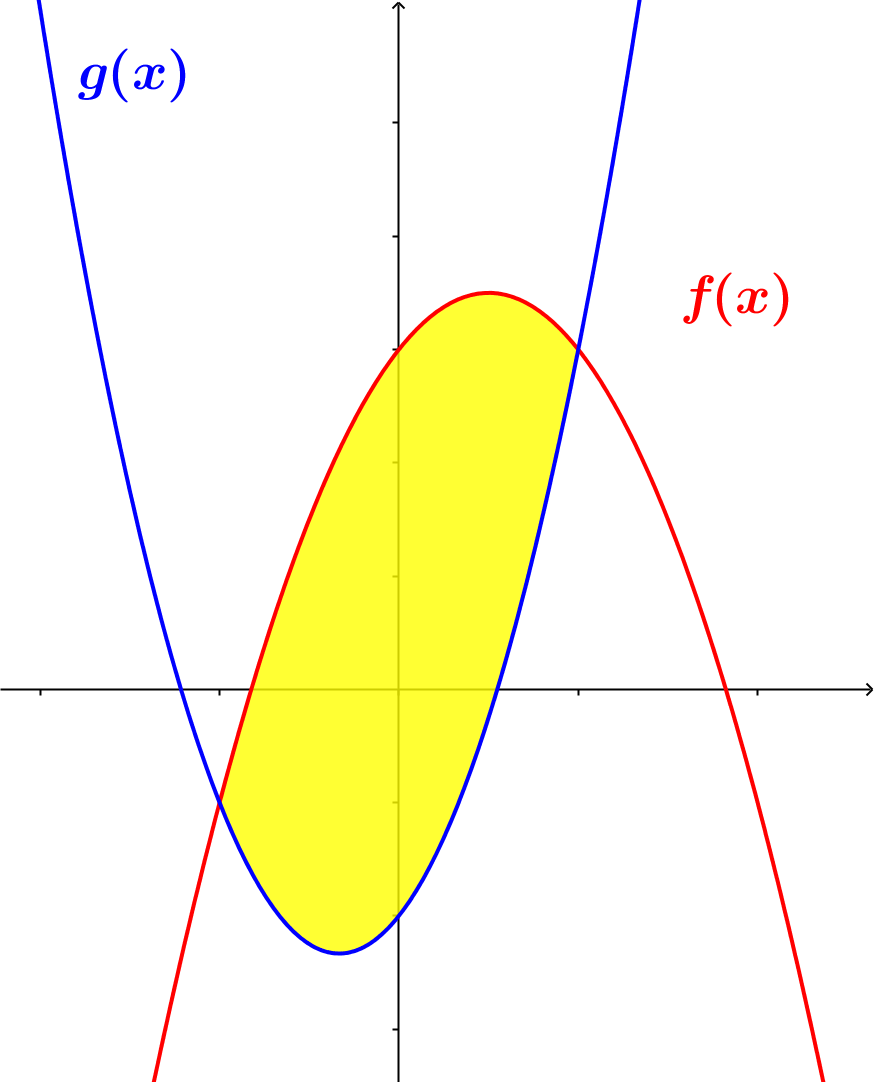 What’s the area bounded by these parabolas?
Not accurately drawn
C
SIC_24
Area between Parabolas
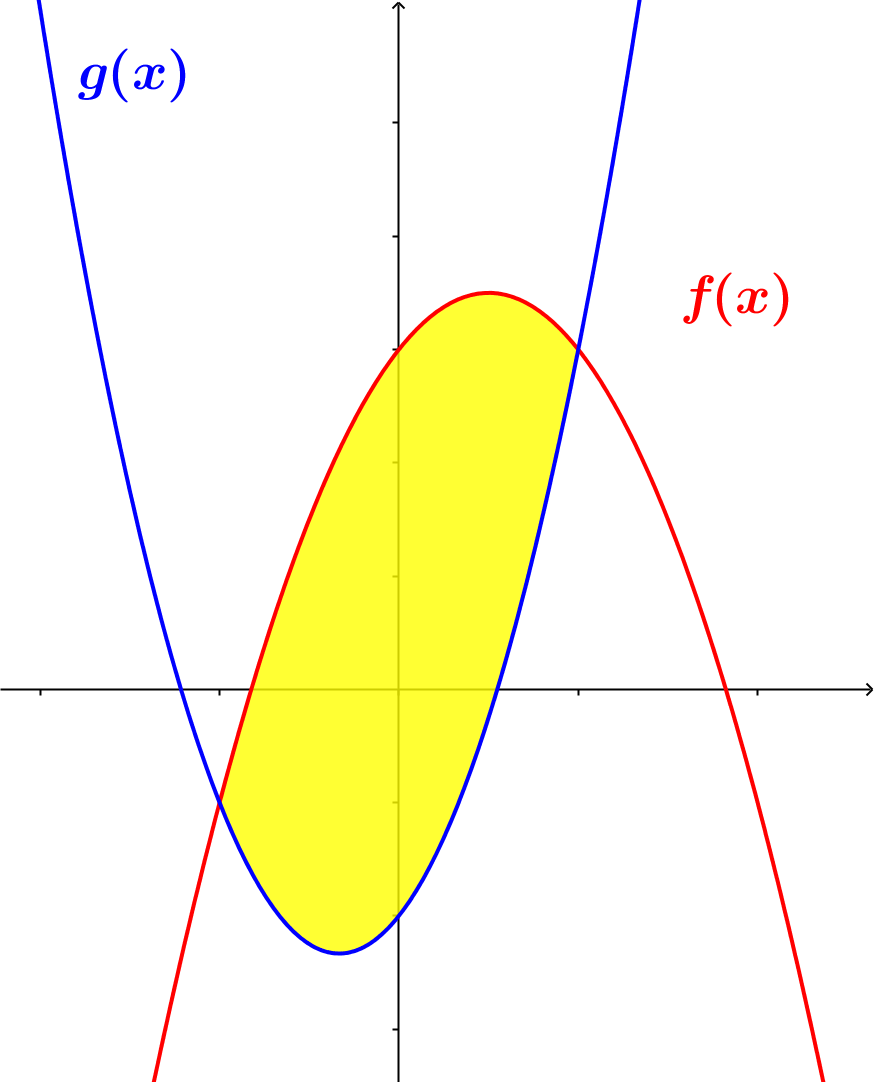 What’s the area bounded by these parabolas?
Not accurately drawn
D
SIC_24
Area between Parabolas
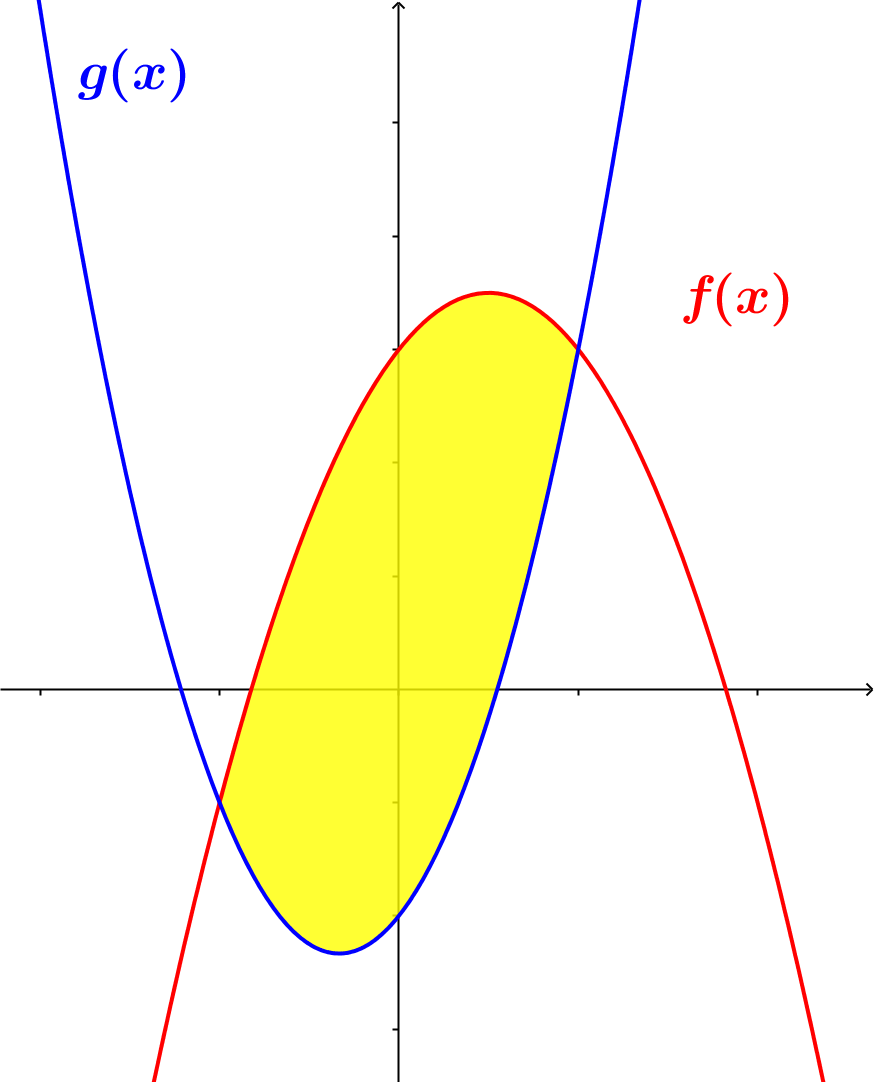 What’s the area bounded by these parabolas?
Not accurately drawn
E
SIC_24
Area between Parabolas
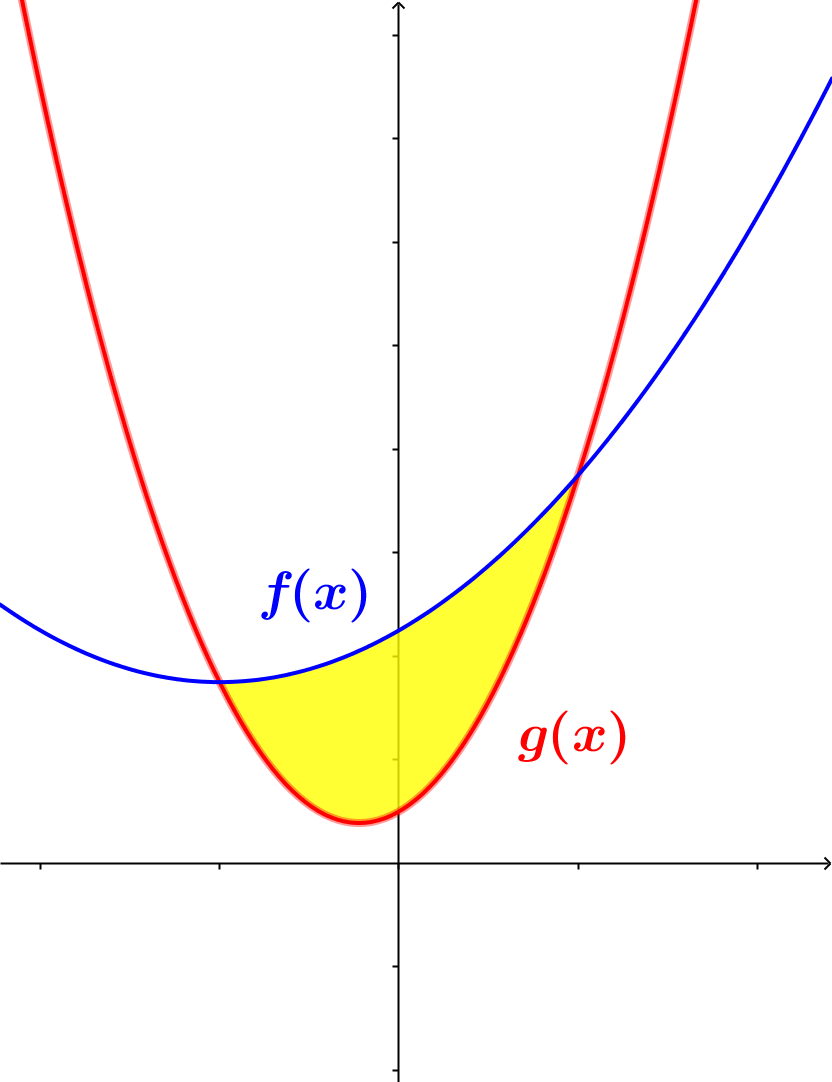 What’s the area bounded by these parabolas?
Not accurately drawn
F
SIC_24
Area between Parabolas
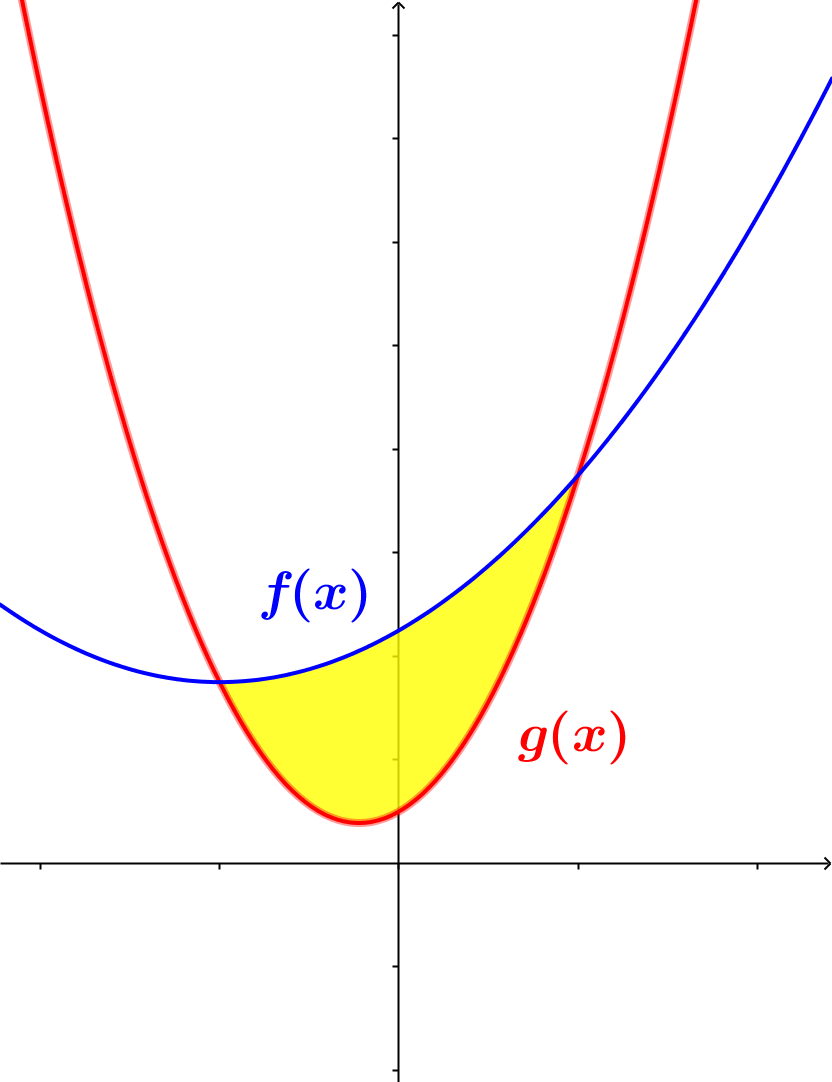 What’s the area bounded by these parabolas?
Not accurately drawn
G
SIC_24
Area between Parabolas
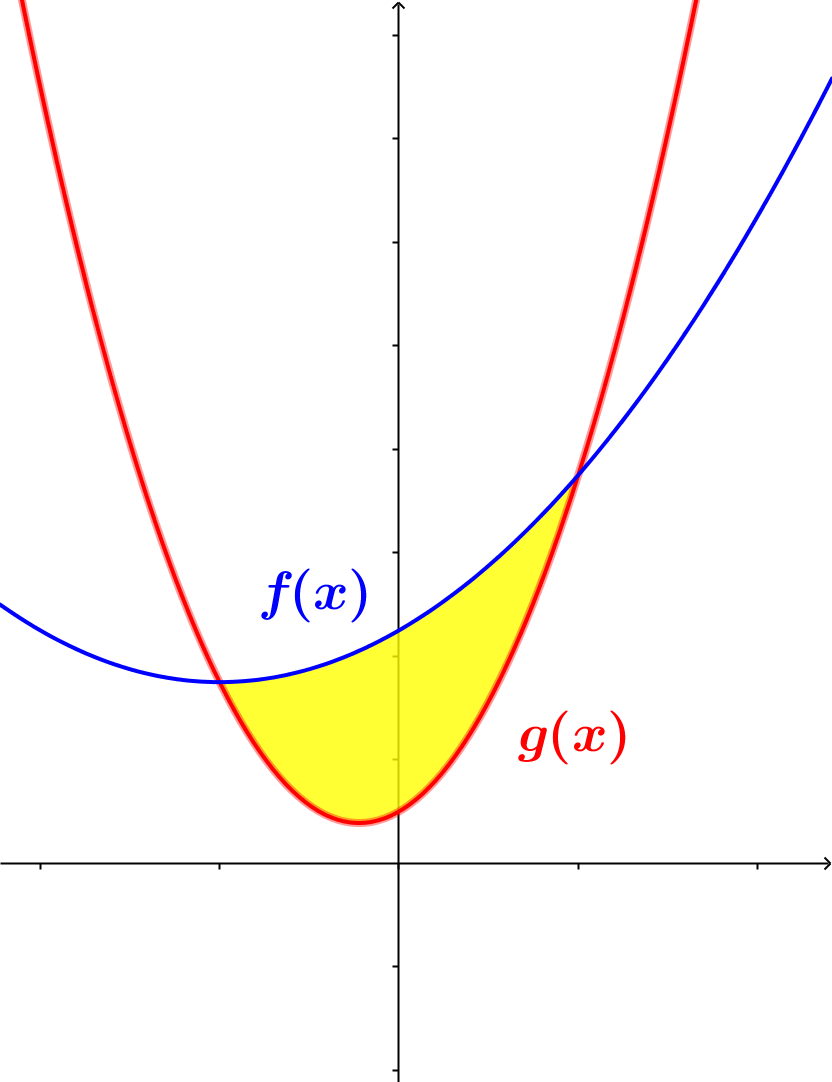 What’s the area bounded by these parabolas?
Not accurately drawn
H
SIC_24
Area between Parabolas
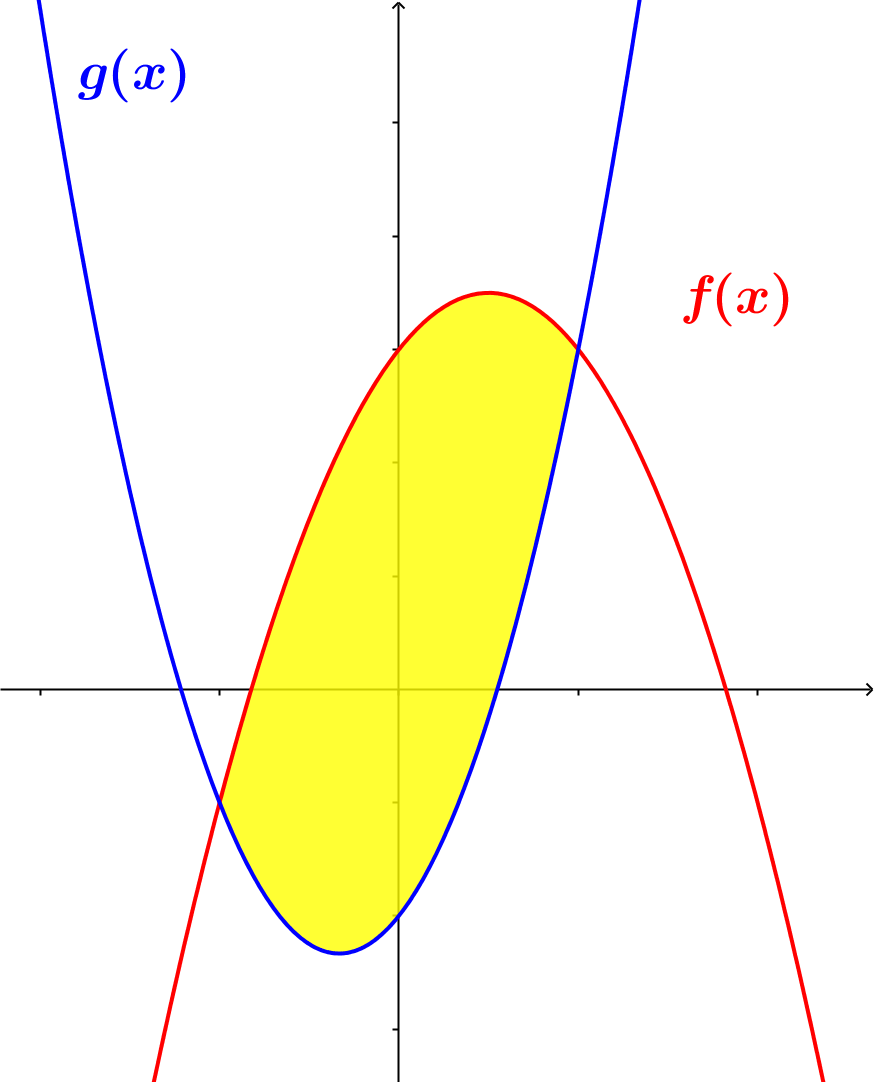 What’s the area bounded by these parabolas?
Not accurately drawn
I
SIC_24
Area between Parabolas
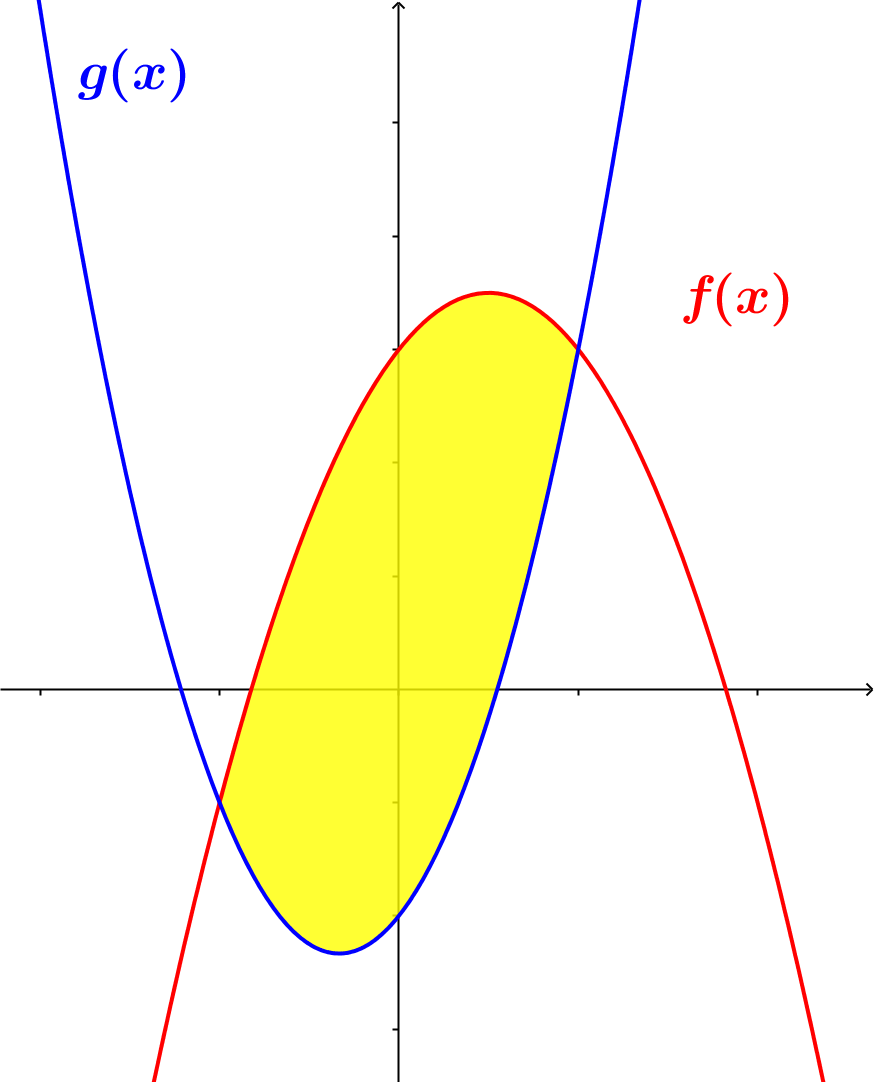 What’s the area bounded by these parabolas?
Not accurately drawn
J
SIC_24
Area between Parabolas
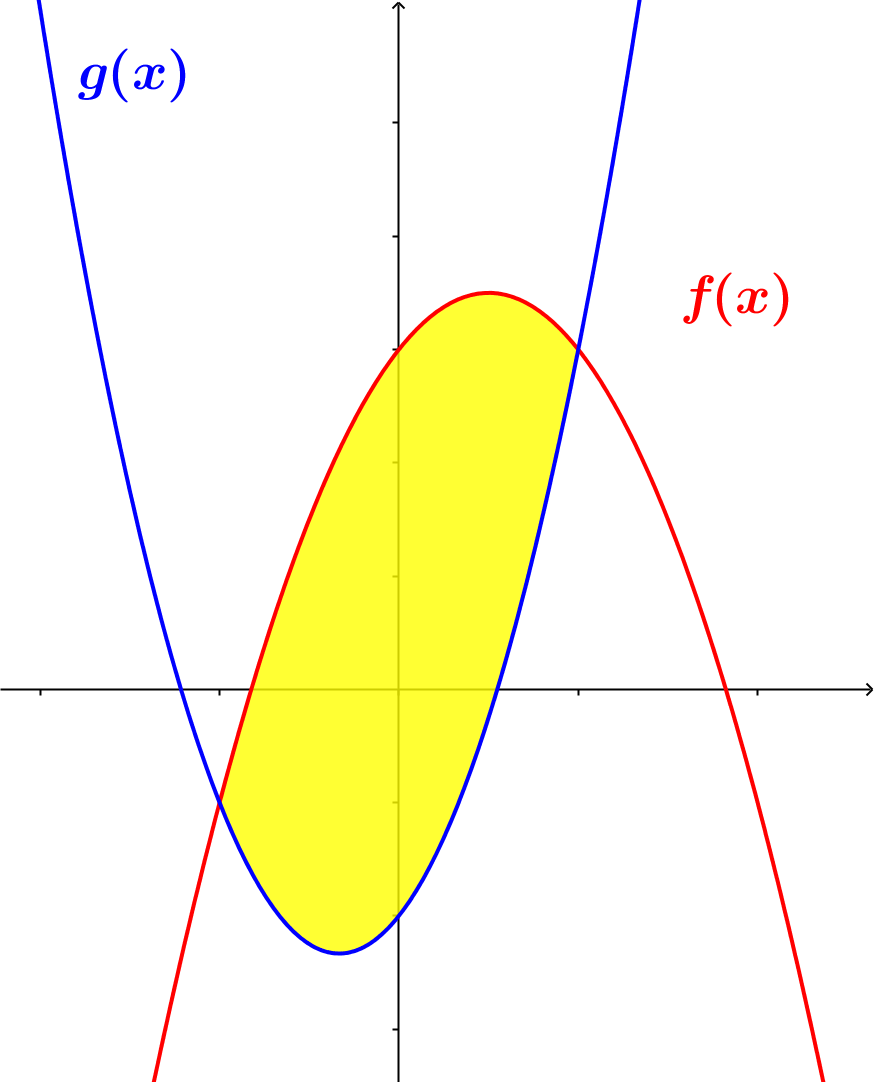 What’s the area bounded by these parabolas?
Not accurately drawn
K
SIC_24
Area between Parabolas
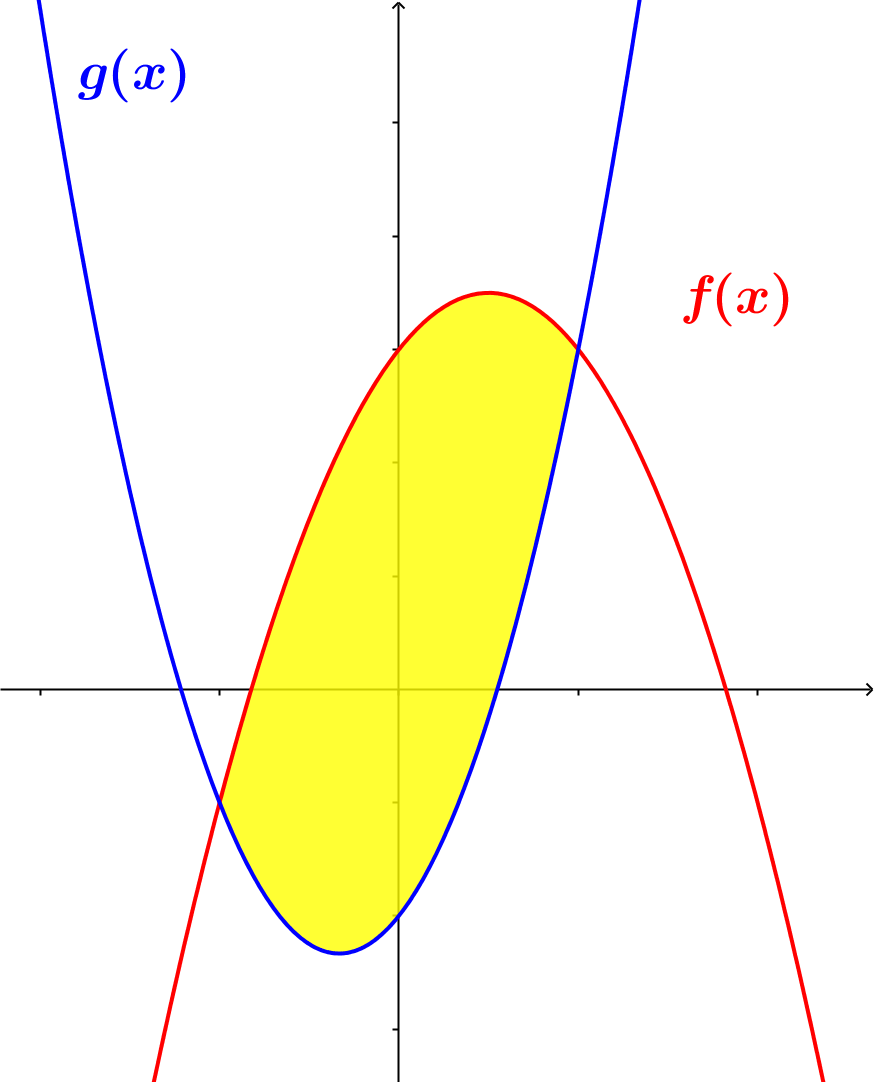 What’s the area bounded by these parabolas?
Not accurately drawn
L
SIC_24
Area between Parabolas
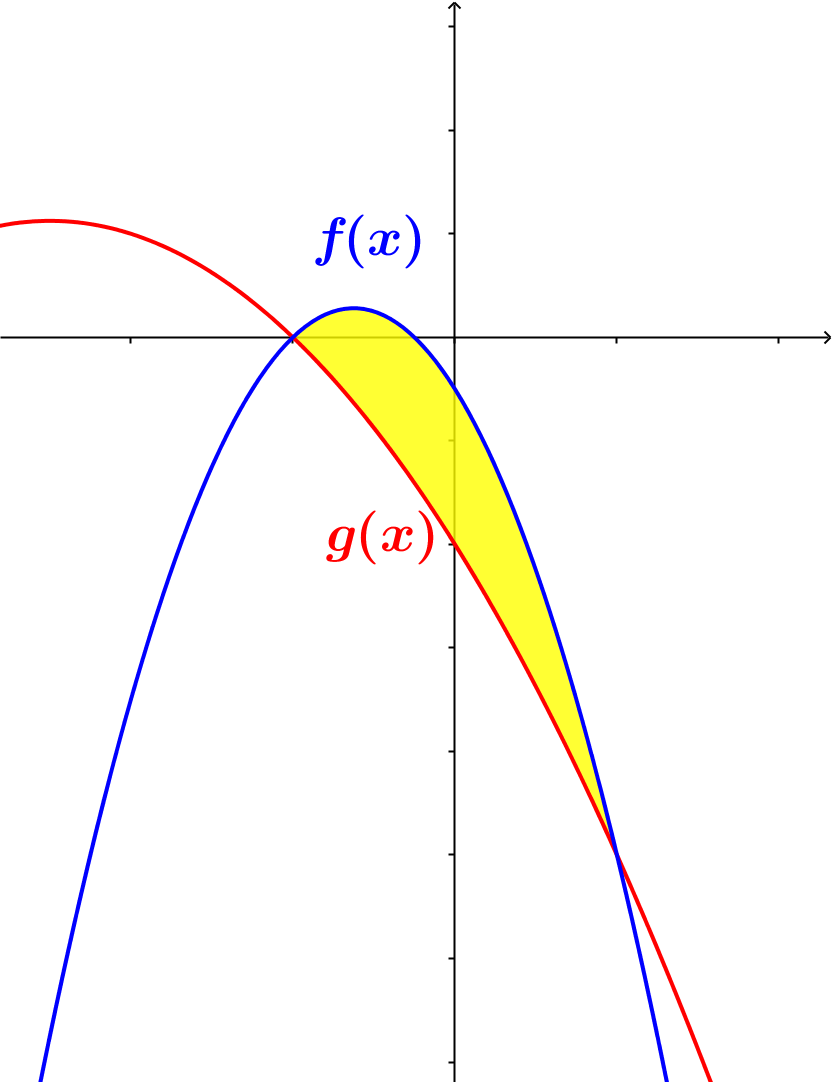 What’s the area bounded by these parabolas?
Not accurately drawn
M
SIC_24
Area between Parabolas
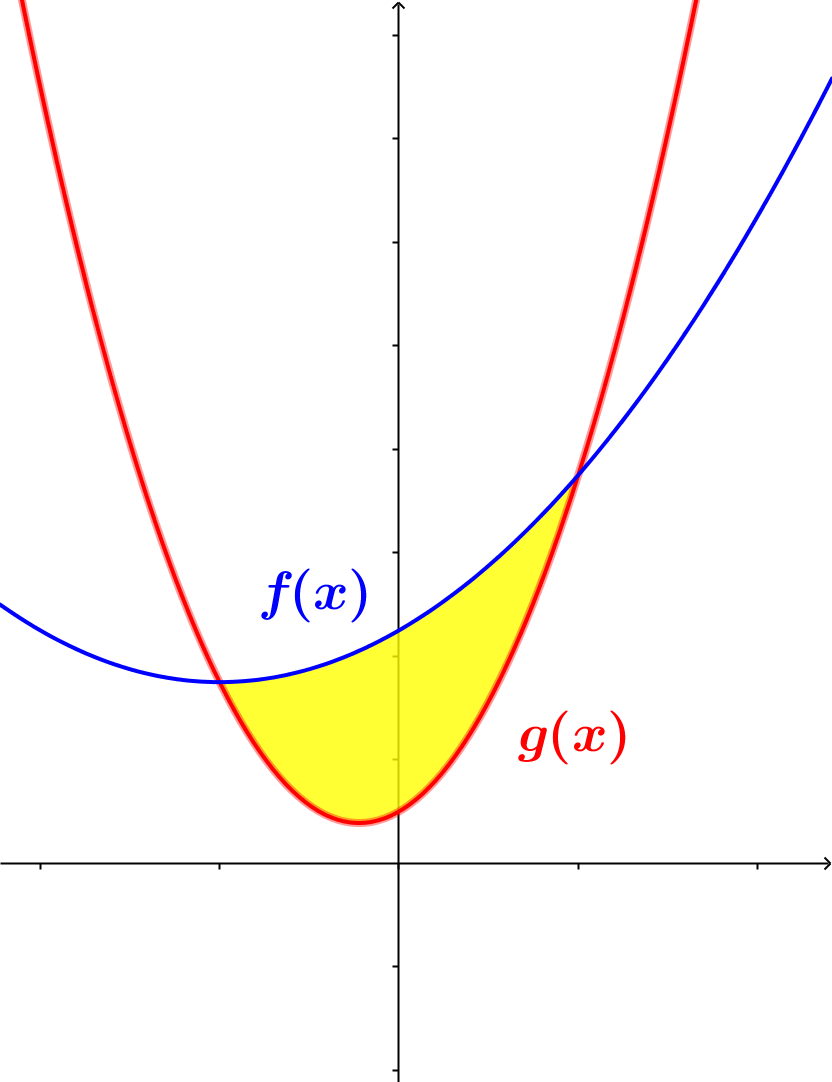 What’s the area bounded by these parabolas?
Not accurately drawn
N
SIC_24
Area between Parabolas
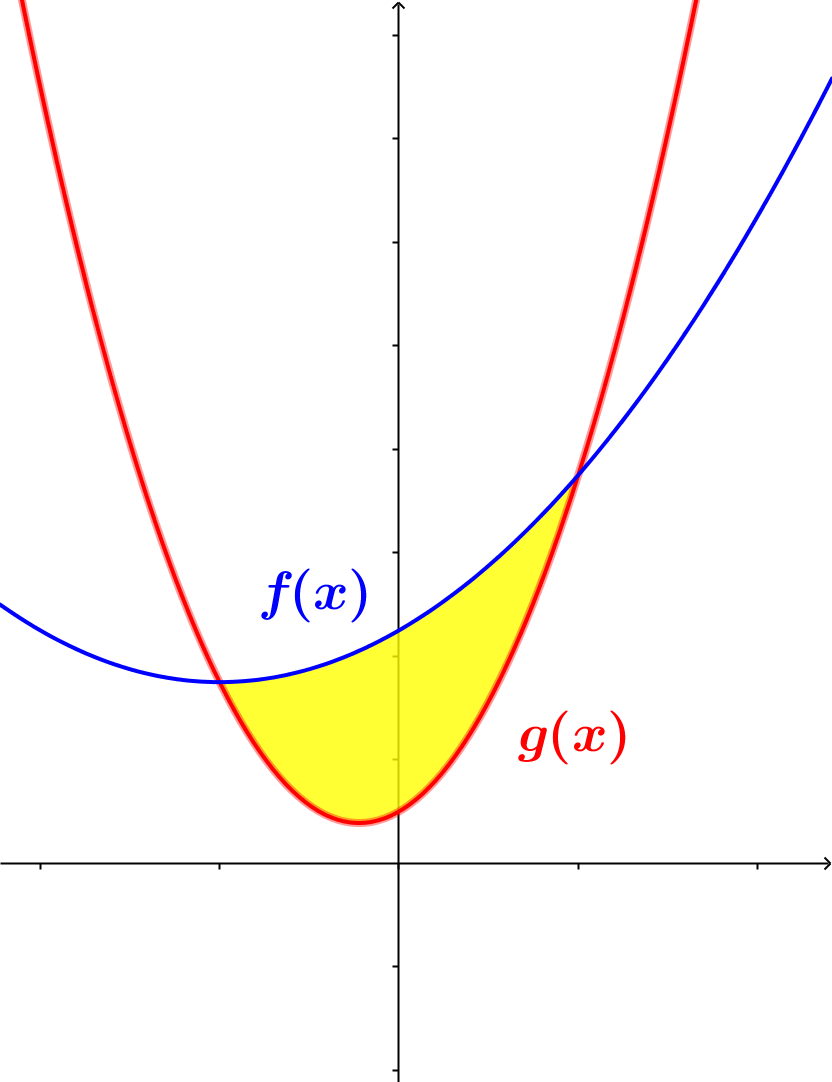 What’s the area bounded by these parabolas?
Not accurately drawn
O
SIC_24
Area between Parabolas
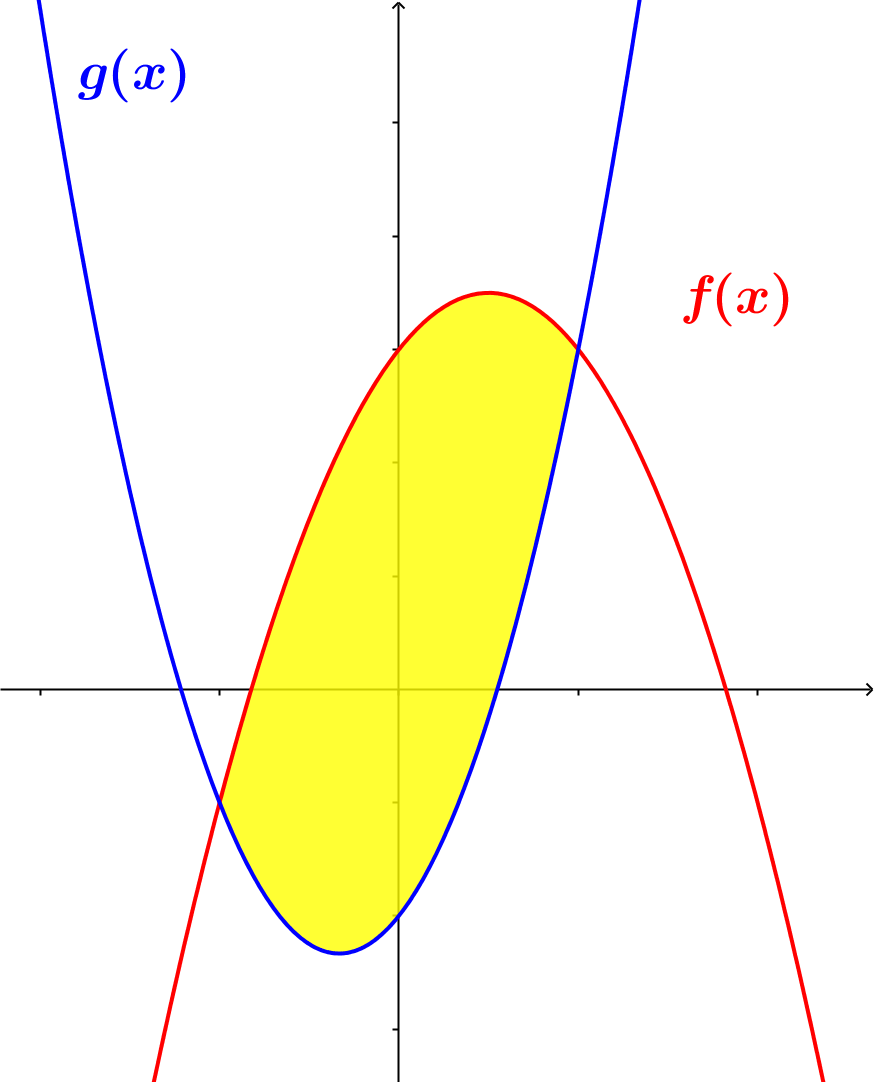 What’s the area bounded by these parabolas?
Not accurately drawn
P
SIC_24
SIC_24
SIC_24
SIC_24
SIC_24
SIC_24
SIC_24
SIC_24
SIC_24
SIC_24
SIC_24
SIC_24
SIC_24
SIC_24
SIC_24
SIC_24
SIC_24